Chapter 04
参数估计
参数估计
参数估计问题是利用从总体抽样得到的信息来估计总体的某些参数或者参数的某些函数.
在参数估计问题
中，假定总体分
布形式已知，未
知的仅仅是一个
或几个参数.
（假定身高服从正态分布                       ）
现从该总体选取容量为5的样本，我们的任务是要根据选出的样本（5个数）求出总体均值    的估计. 而全部信息就由这5个数组成 .
估计     为1.68，
估计
在区间 [1.57, 1.84] 内，
例如我们要估计某队男生的平均身高.
设这5个数是:
1.65   1.67  1.68   1.78   1.69
这是点估计.
这是区间估计.
例  已知某地区新生婴儿的体重             ,
未知
据此,我们应如何估计
和
呢 ?
参数估计
得100个体重数据
随机抽查100个婴儿 ,
10,7,6,6.5,5,5.2, …
而全部信息就由这100个数组成 .
用样本体重的均值  估计  .
类似地，用样本体重的方差   估计  .
我们知道,若            ,
则                  .
样本体重的平均值
由大数定律,
自然想到把样本体重的平均值作为总体平均体重的一个估计.
使用什么样的统计量去估计     ？
问题是:
可以用样本均值;
也可以用样本矩;
还可以用别的统计量 .
为估计    :
我们需要构造出适当的样本的函数 T(X1,X2,…Xn)  ， 每当有了样本，就代入该函数中算出一个值，用来作为    的估计值 .
T(X1,X2,…Xn) 称为参数
的估计量，
得到     的一个
参数估计(Cont.)
把样本值代入T(X1,X2,…Xn) 中，
估计值 .
寻求估计量的方法
1. 极大似然法
2. 矩估计法
3. 最小二乘法
4. 贝叶斯方法
……
这里我们主要介绍前面两种方法 .
最大似然法
它是在总体分布已知条件下使用的一种参数估计方法 .
最大似然估计法
最大似然估计法是求点估计的另一种方法。它最早是由德国数学家高斯于1821年所提出，后来为英国统计学家费希尔在1912年重新提出并做了进一步的研究。这是目前仍然得到最广泛应用的一种方法。它是建立在极大似然原理的基础上的一个统计方法。
最大似然法原理的直观想法:  “概率最大的事件最可能出现”. 例如有一个事件,若知道它出现的概率只能是0.01或0.99,而在一次观测中,此事件出现,此时自然会说它的概率应为0.99.因此,参数估计的极大似然法是要选取这样的值来作为参数的估计值,使得当参数取这一数值时,观测结果出现的可能性为最大.
思想方法：使得事件的出现有较
           大的概率
例如: 有两外形相同的箱子,各装100个球
          一箱    99个白球      1 个红球
          一箱     1 个白球     99个红球
现从两箱中任取一箱, 并从箱中任取一球,
结果所取得的球是白球.
问: 所取的球来自哪一箱？
答: 第一箱.
最大似然估计法
似然函数的定义
最大似然估计法(Cont.)
最大似然估计法(Cont.)
最大似然估计法(Cont.)
似然函数的定义
最大似然估计法(Cont.)
求最大似然估计量的步骤:
logₐ(M·N)=logₐM+logₐN
求最大似然估计量的步骤(Cont.):
对数似然方程
最大似然估计法也适用于分布中含有多个未知参数的情况. 此时只需令
对数似然方程组
1、求似然函数L(    ) 的最大值点，可以应用微积分中的技巧。由于ln(x)是 x 的增函数, lnL(   )与L(    )在    的同一值处达到它的最大值，假定   是一实数，且lnL(    )是    的一个可微函数。通过求解方程：
可以得到    的MLE .
若   是向量，上述方程必须用方程组代替 .
两点说明：
2、用上述求导方法求参数的MLE有时行不通，这时要用最大似然原则来求 .
例
解
似然函数
例
解
X 的似然函数为
例
解
用求导方法无法最终确定
只能用最大似然原则来求
最后，我们用最大似然法估计湖中的鱼数
为了估计湖中的鱼数N，第一次捕上 r 条鱼 ，
做上记号后放回.  隔一段时间后,   再捕出 S 条鱼 ,   
结果发现这S条鱼中有k条标有记号.根据这个信息，如何估计湖中的鱼数呢？
第二次捕出的有记号的鱼数X是r.v,  X具有超几何分布：
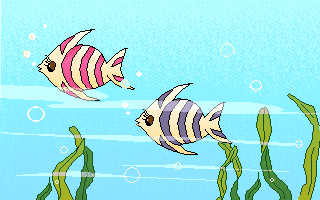 由
或
而定 .
把上式右端看作 N 的函数，记作 L( N ; k)  .
应取使L(N;k)达到最大的N，作为N的极大似然估计.  但用对N求导的方法相当困难, 我们考虑比值：
经过简单的计算知，这个比值大于或小于1，
这就是说，当N增大时，序列P(X=k;N)先是上升
而后下降;   当N为小于        的最大整数时,   达到
最大值 .  故N的极大似然估计为